СОЦИОМЕТРИЧЕСКОЕ ИССЛЕДОВАНИЕ классного коллектива
Дата проведения:18.10.2014 г.
Интерпретация  кругов  (зон)

Внутренний круг – это так называемая «зона звезд»,                          в которую попадают лидеры, набравшие максимальное количество выборов.
Второй круг – зона предпочитаемых, в которую входят лица, набравшие выборов, в количестве выше среднего показателя или равном среднему показателю.
Третий круг – зона пренебрегаемых, в которую входят лица, набравшие выборов в количестве ниже среднего показателя.
Четвертый круг – зона изолированных, в которую входят лица, которые не получили ни одного выбора.
ИНТЕРПРЕТАЦИЯ СОЦИОМАТРИЦЫ                                 

                  Полный взаимный выбор 

Белканова Снежана – Никитина Людмила;
Капранова Антонина – Белканова Снежана;
Бойко Дарья – Вертушкова Диана; 
Золотов Андрей – Швейкин Андрей;
Никитина Людмила - Капранова Антонина;
Кустова Алёна – Михалёва Яна;
Статенин Андрей – Царапкин Сергей.
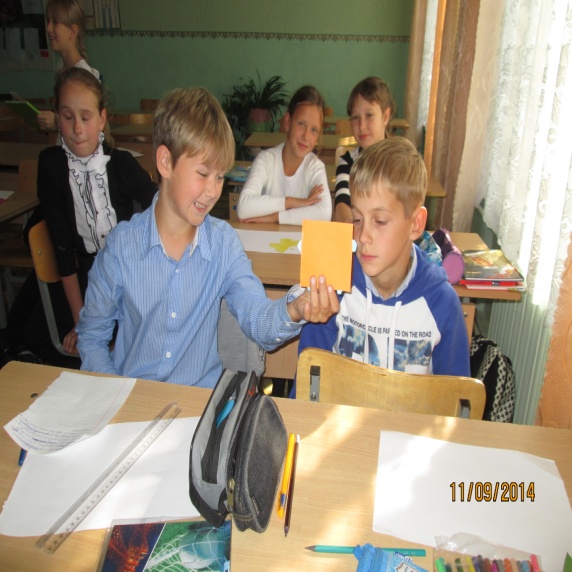 ИНТЕРПРЕТАЦИЯ СОЦИОМАТРИЦЫ                                 

        Неполный взаимный выбор 

Михалёва Яна – Абрамова Ирина;
Бойко Дарья – Михалёва Яна;
Михалёва Яна –  Вертушкова Диана; 
Вертушкова Диана – Никитина Людмила; 
Золотов Андрей – Пыхов Игорь;
Кириллов Денис – Полозов Матвей;
Швейкин Андрей – Кириллов Денис;
 Кириллюк Андрей - Швейкин Андрей;
Лебедев Данила – Статенин Андрей;
 Пыхов Игорь – Лебедев Данила ;
Лебедев Данила – Полозов Матвей;
 Статенин Андрей - Швейкин Андрей;
 Никитина Людмила – Ткаченко Ольга.
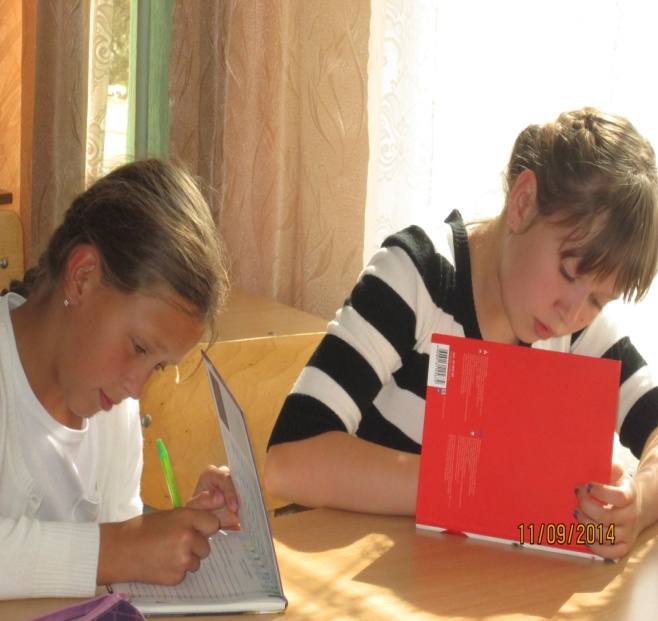 Анкета «Мой любимый учитель»Дата проведения: 18.10.2014 г.Класс: 5 АКоличество учащихся: 19Классный руководитель: Путилова Е.С.
Результаты анкетирования

Вопрос 1. Доволен ли ты отношением к себе учителей?
Да – 19; Нет - 0.

Вопрос 2. Почему к некоторым учителям ты относишься лучше, чем к другим?
 - Потому что они добрее -  5;
- Они ласковее – 2;
- Я ко всем учителям отношусь хорошо – 6;
- Я их больше люблю! – 1;
- Потому что некоторые учителя лучше – 1;
- Потому они не кричат на нас – 2;
- Они не такие строгие, как другие – 4;
- Потому что они интереснее – 1;
 Потому что я очень люблю математику!- 1.
Вопрос 3. Кто твой любимый учитель?
* Путилова Евгения Сергеевна – 13;
* Глазков Андрей Леонидович – 3;
* Борисова Валентина Викторовна – 1;
* Киселёва Мирослава Александровна – 1;
* Учитель по природоведению! - 1.
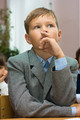 Вопрос 4. Какие его качества ты особенно ценишь?.
Путилова Евгения Сергеевна:
 Доброту – 11;                                                                 
 Красоту – 8;
 Ум – 4;
 Любящая нас – 2;
 Отзывчивость 
 Хорошо объясняет тему;
 Не кричит;
 Все её качества!
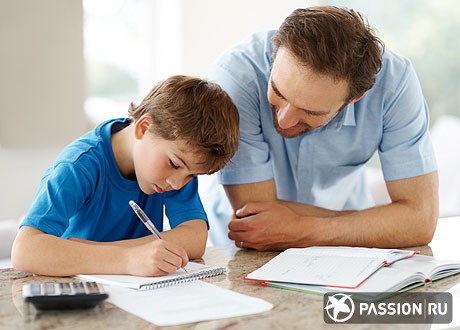 Вопрос 4. Какие его качества ты особенно ценишь?.
Глазков Андрей Леонидович
 Добрый - 2;
 Поможет в трудную минуту;
 Сильный;
 Он хороший учитель!
Борисова Валентина Викторовна
Добрая!
Киселёва Мирослава Александровна
Добрая!
Учитель по природоведению!
 Добрая;
 Ласковая.
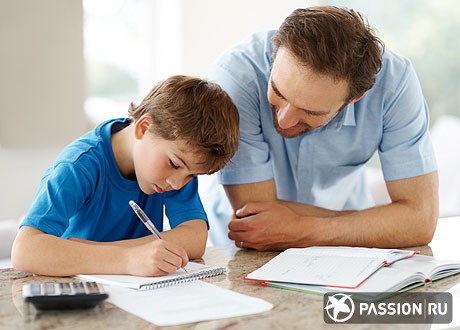 Вопрос 5. Оказывает ли тебе какую – либо помощь твой любимый учитель?

Да –16; Довольно часто -2; Иногда -1; Нет-1.

Вопрос 6.В чем заключается эта помощь? 
* Помогает с заданиями и правилами - 2;
* Ко всем относится одинаково;
* Помогает понять новую тему - 2;
* Объясняет как писать домашнюю работу;
* Евгения Сергеевна взаимопонимающая!
* Помощь в учёбе;
*Всегда подскажет, как правильно написать слово!
Вопрос 7. Что интересного и полезного ты вынес из общения со своим любимым учителем?
Кузнецова Е.Н.
 Знания по русскому языку и литературе - 2;
 Что учитель добрый, не кричит и все понимает;
 Я стал лучше читать и писать;
 Я стал спокойным, как Екатерина Николаевна;
 Учитель хороший, мне он нравится;
 Я стал более внимательный;
Екатерина Николаевна «влюбила» меня в русский язык!

Глазков А.Л.
 Я понял, что в спорте нужно трудиться и я стал получать медали.

Кобылова Е.А.
 Учитель очень хорошо объясняет и я все понимаю.

Шипулин Г.Л.
 Я узнал как работать с инструментами (которые не музыкальные).
Благодарю за внимание